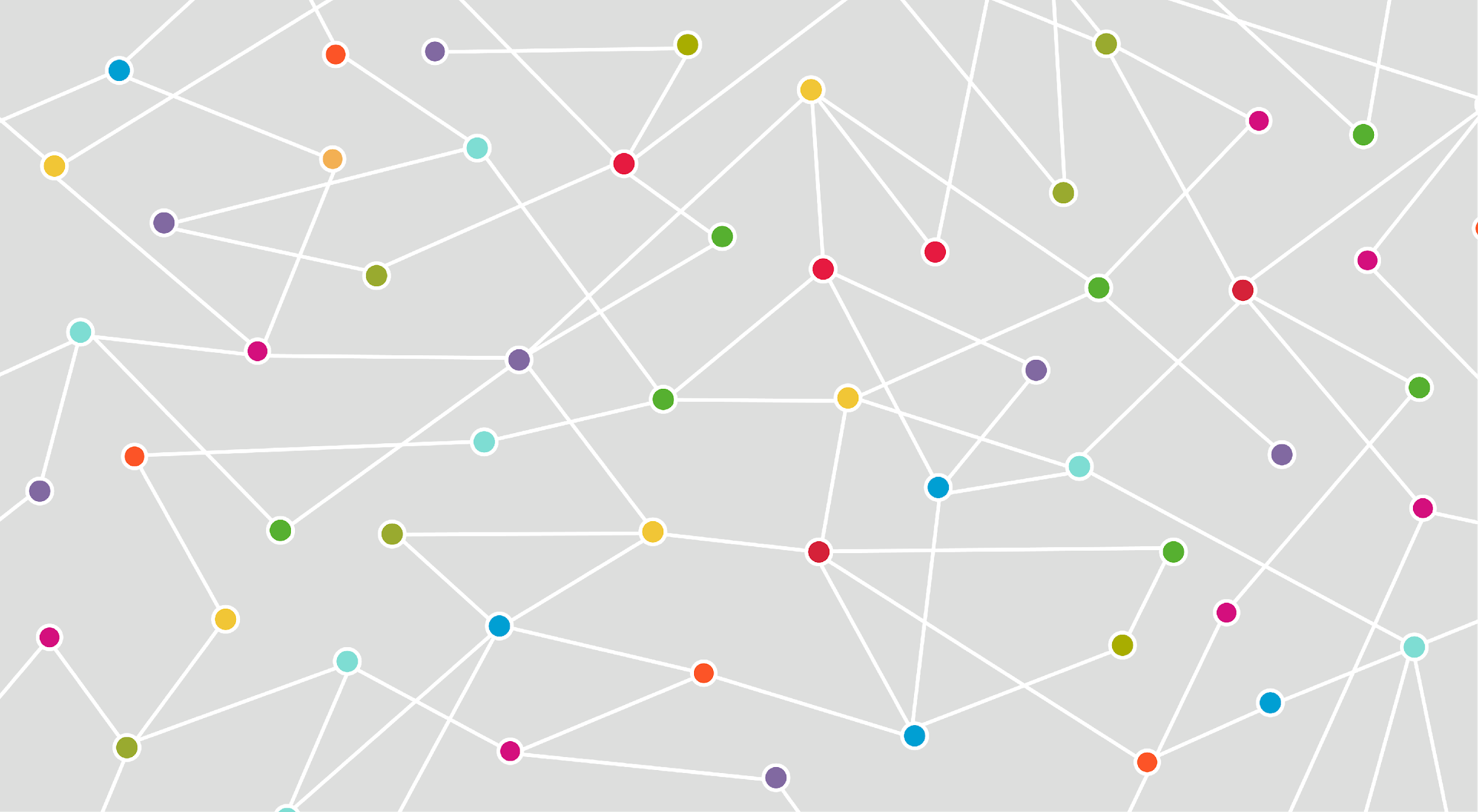 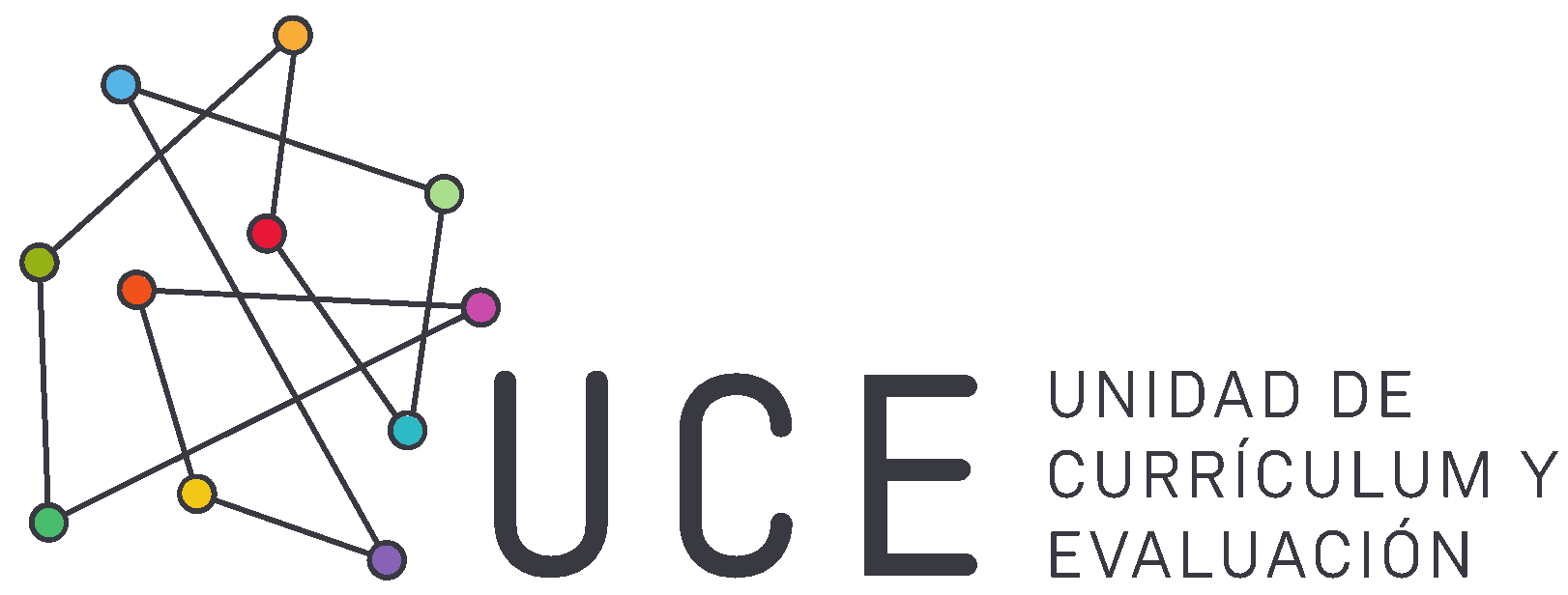 Función potencia y gráficos
CLASE 5
Funciones y parámetros
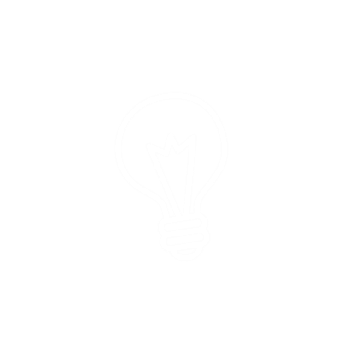 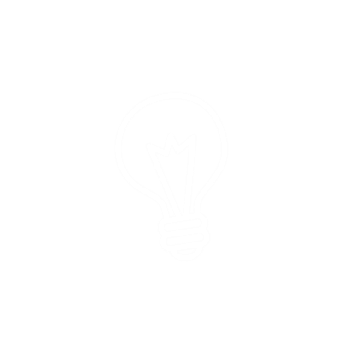 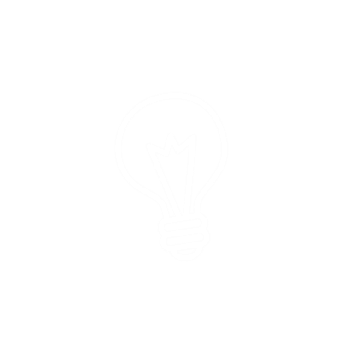 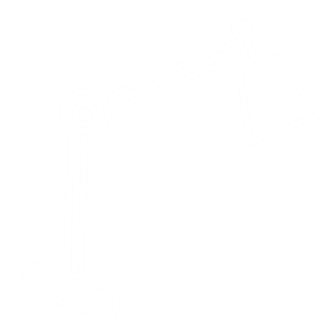 Exponente par o impar
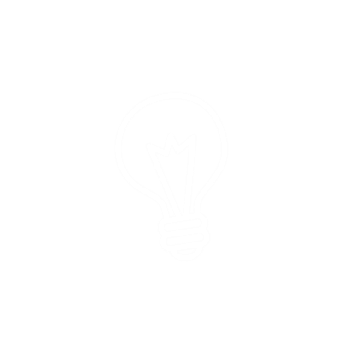 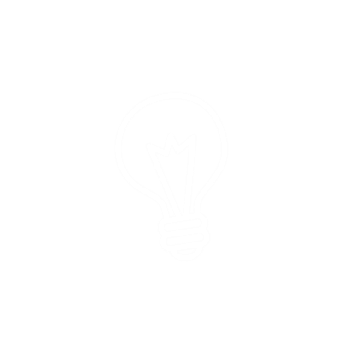 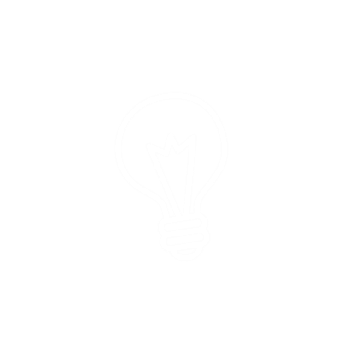 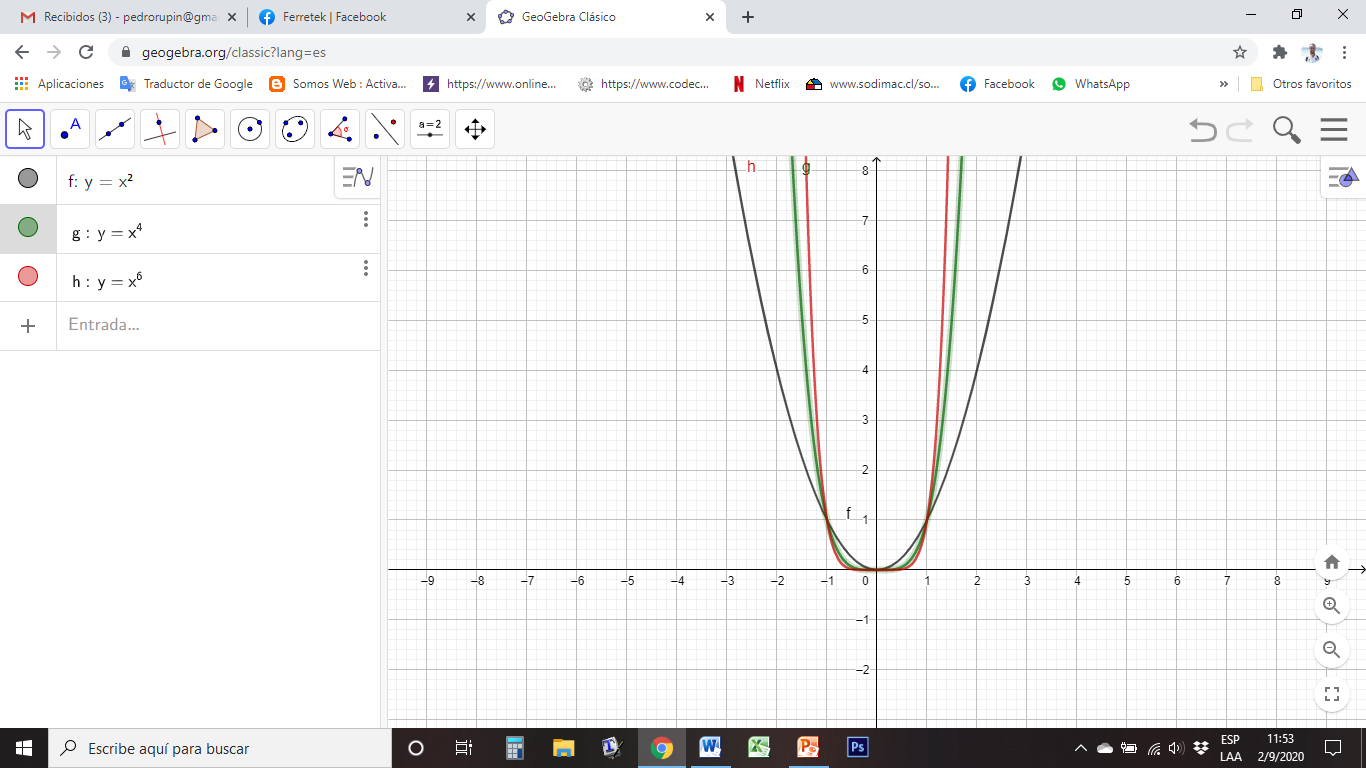 Una función potencia de exponente par  tiene una gráfica simétrica respecto del eje Y
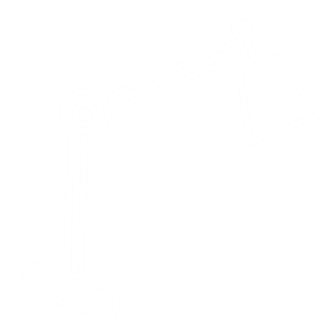 Exponente par o impar
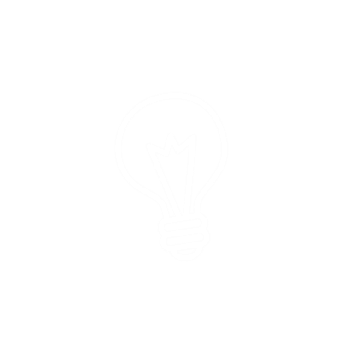 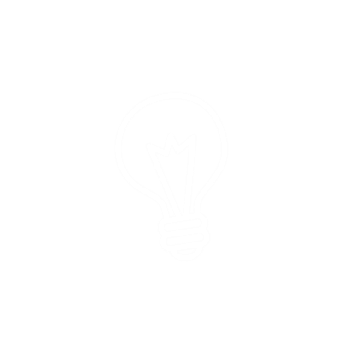 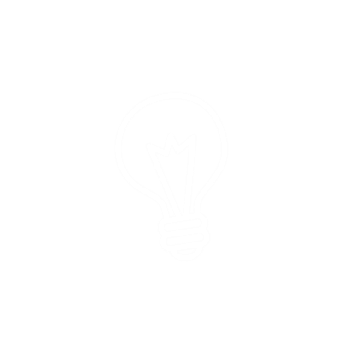 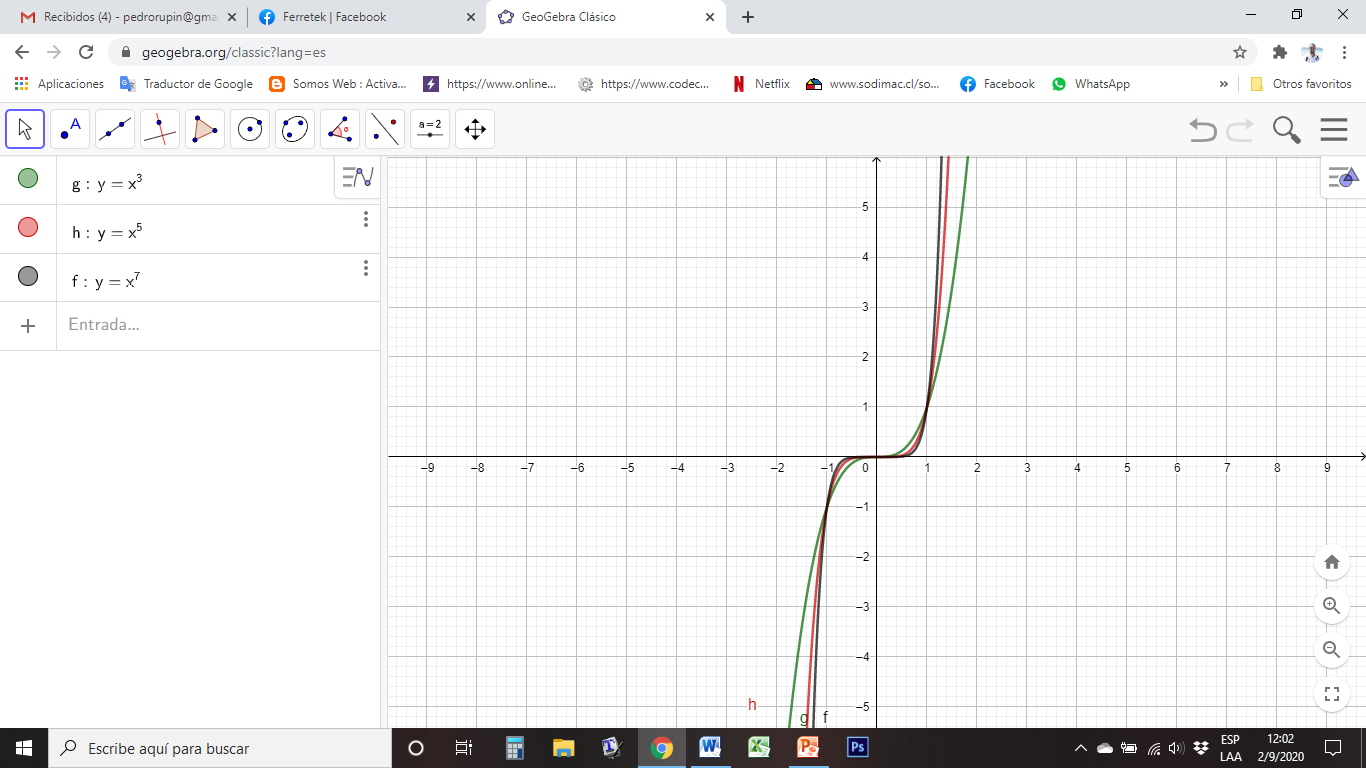 Una función potencia de exponente impar  tiene una gráfica simétrica respecto del origen.
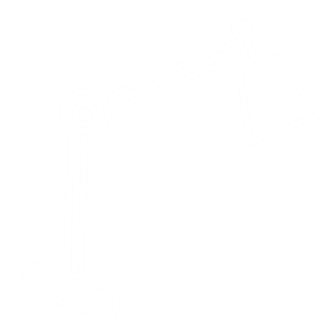 Exponente negativo
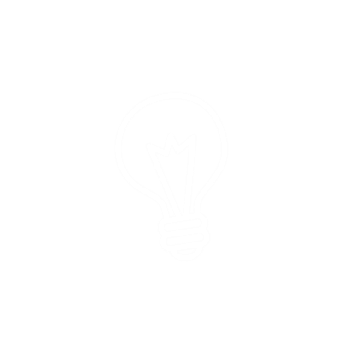 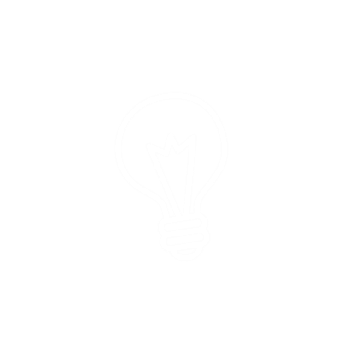 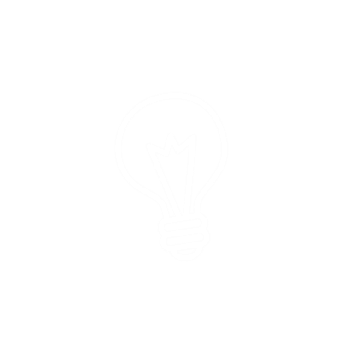 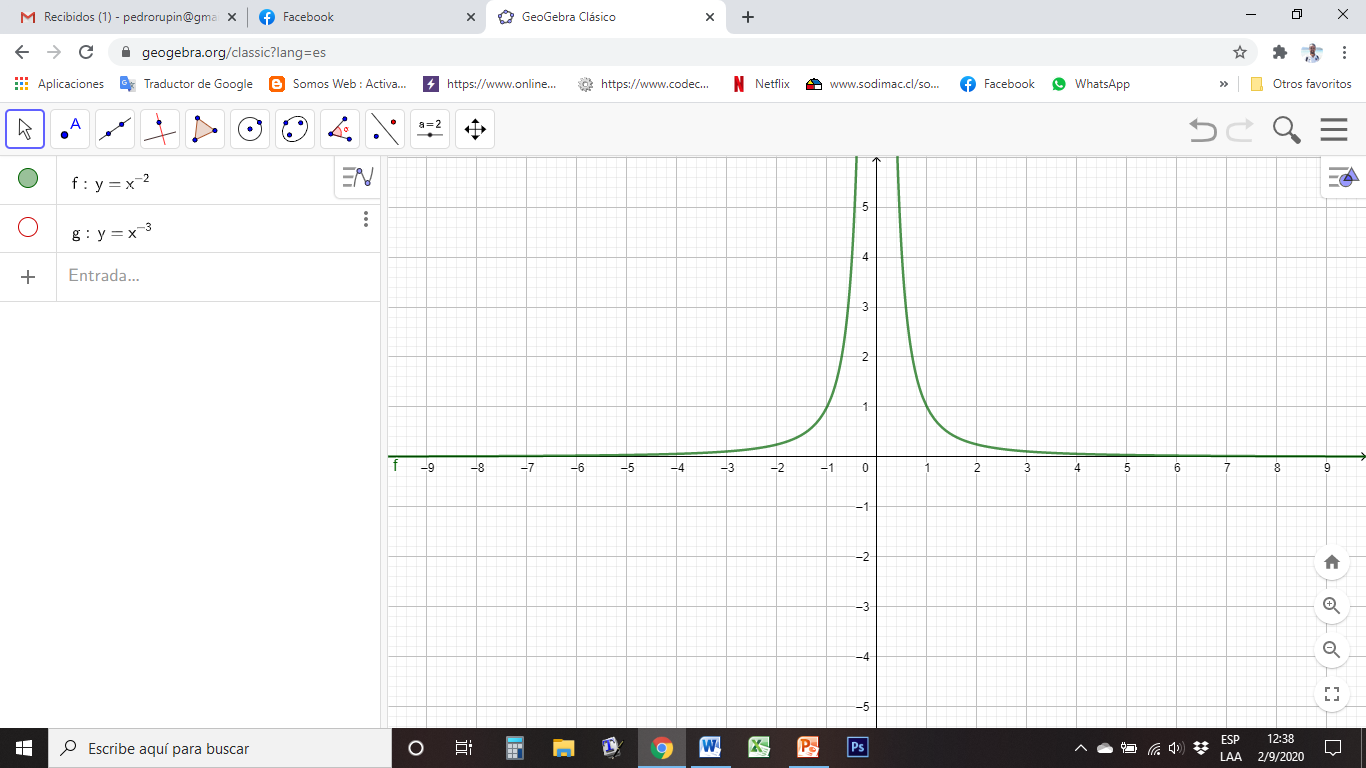 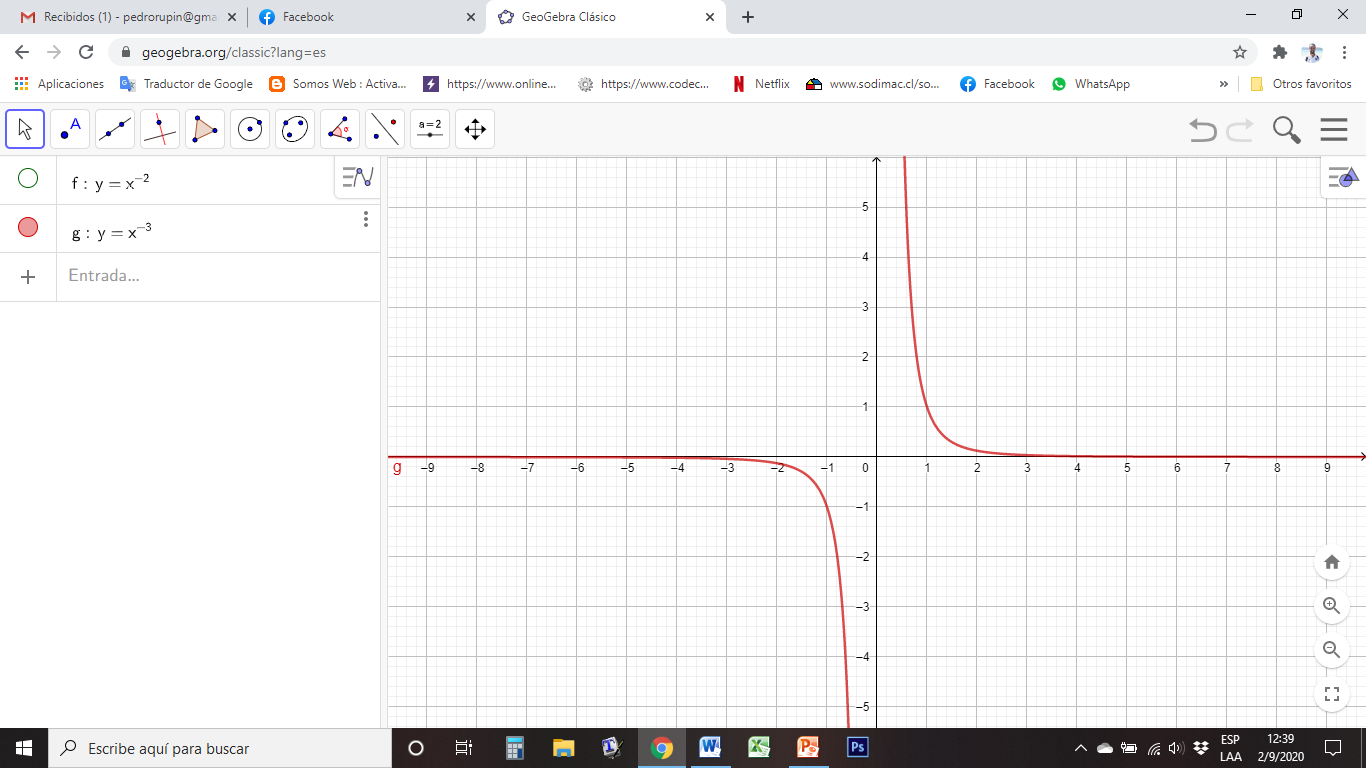 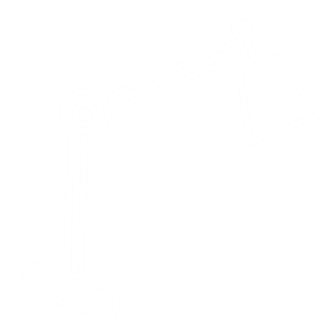 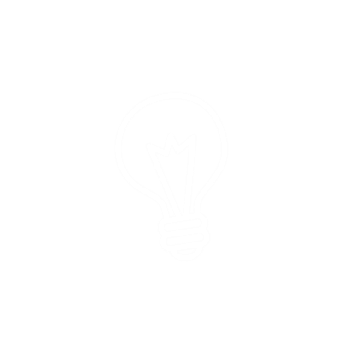 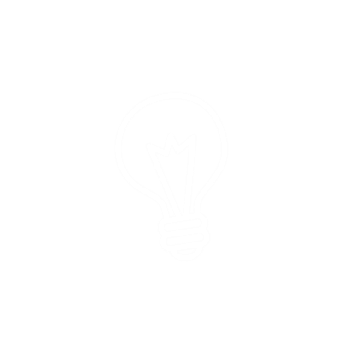 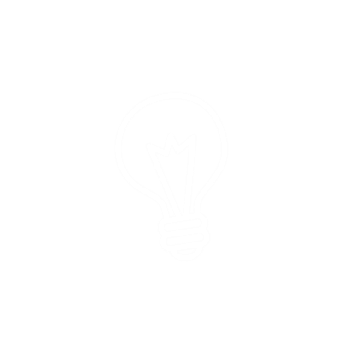 Exponente par
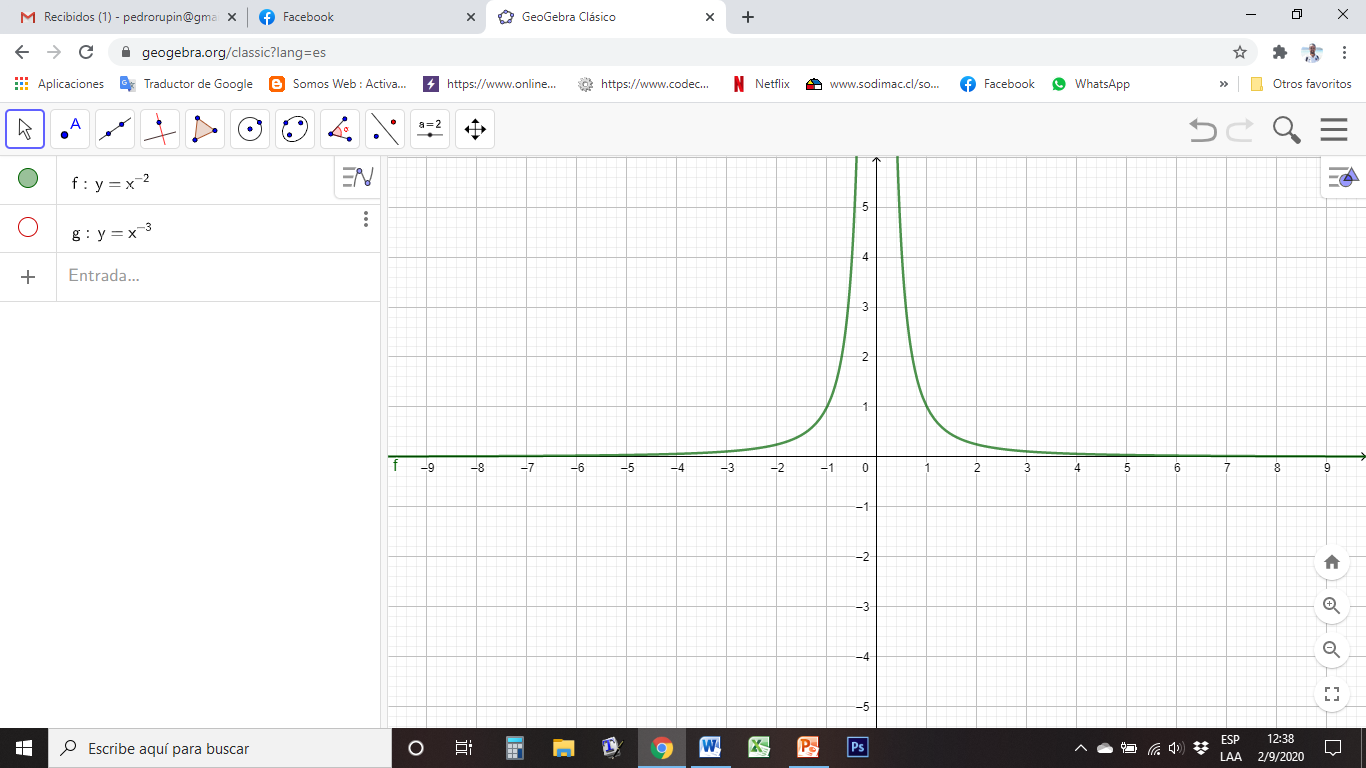 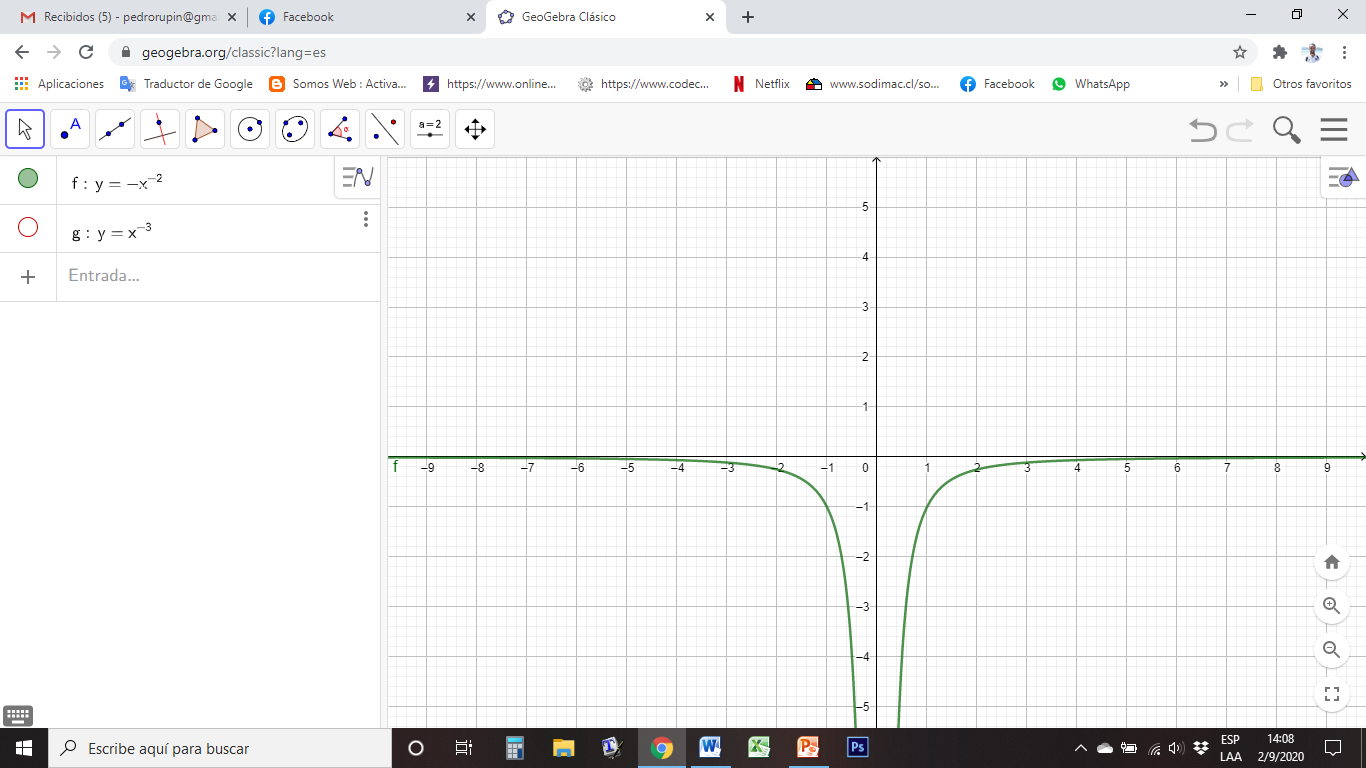 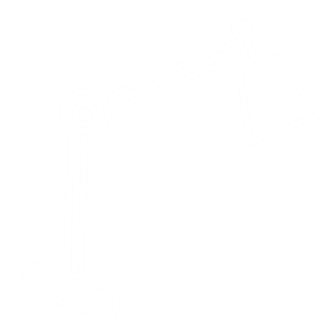 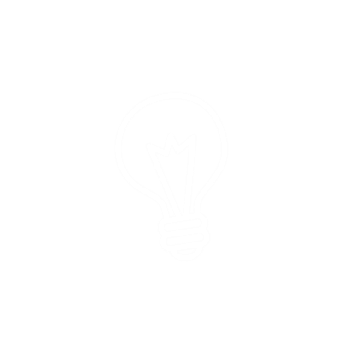 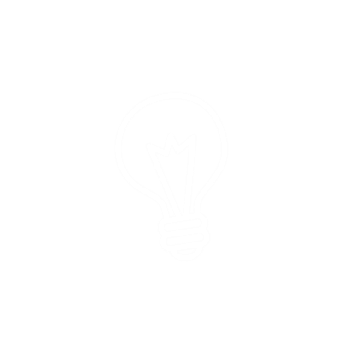 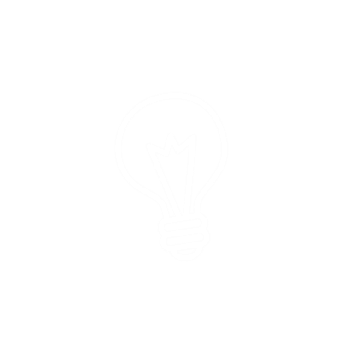 Exponente impar
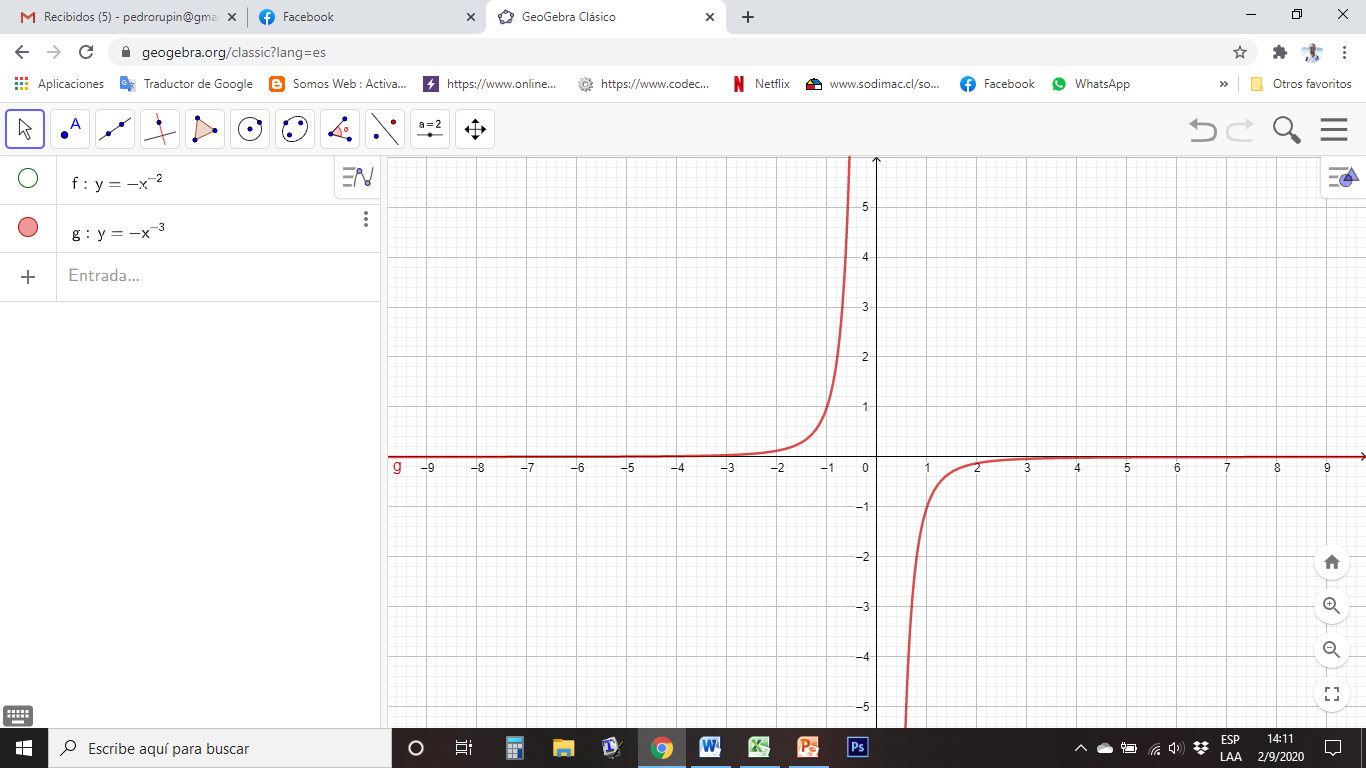 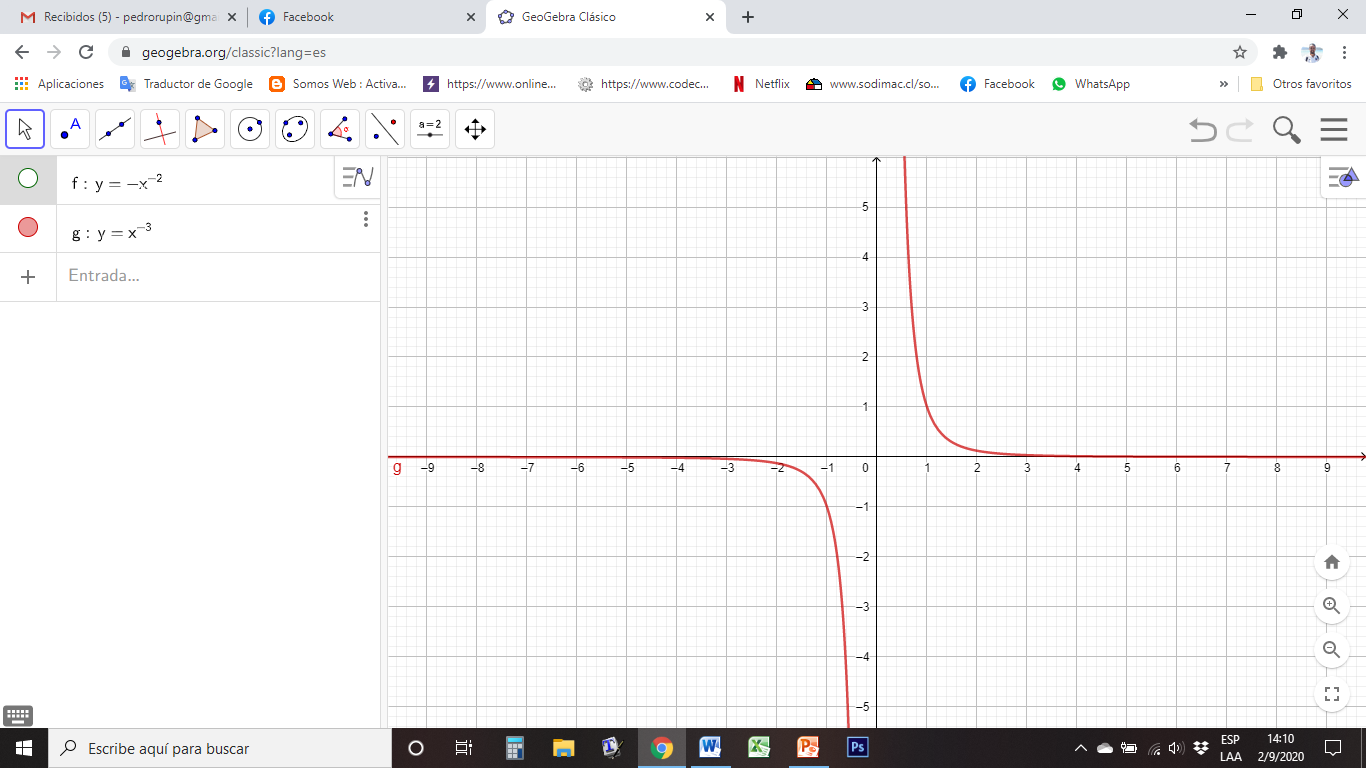 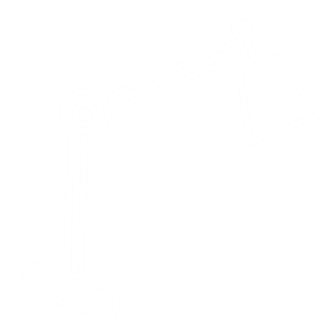 Identifica la función
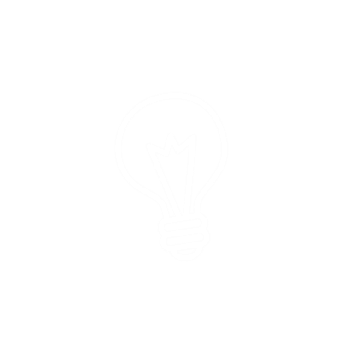 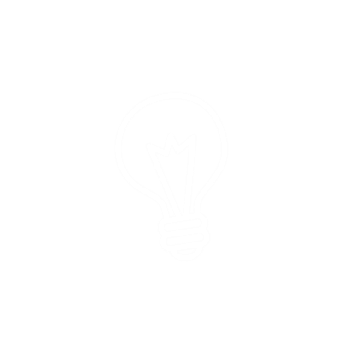 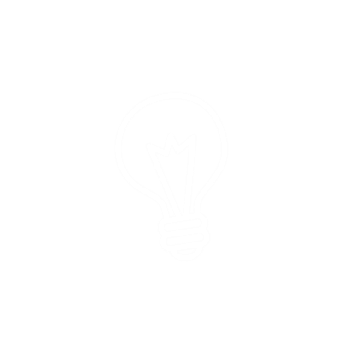 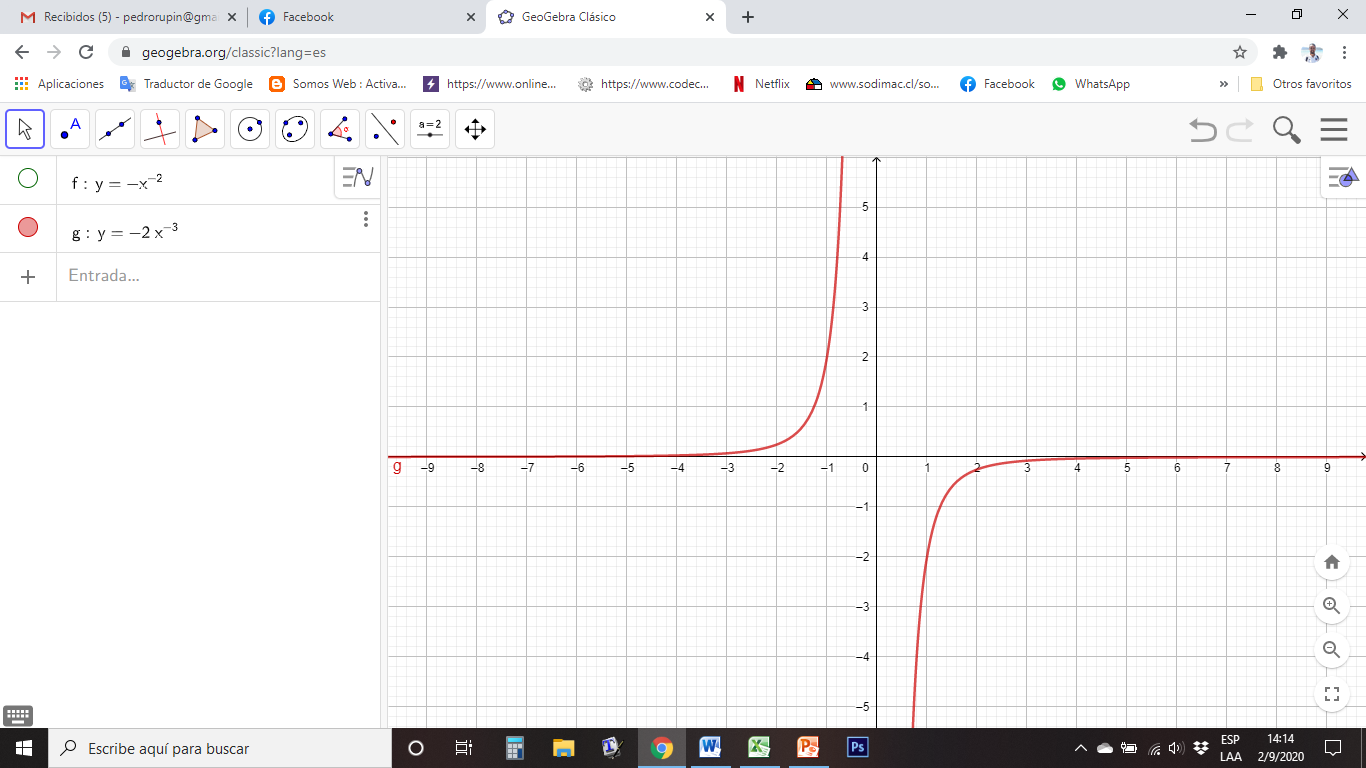 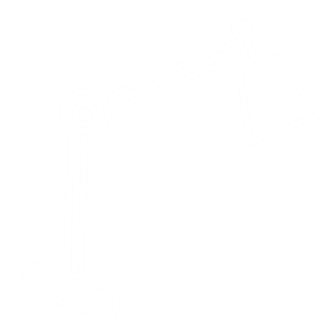 Identifica la función
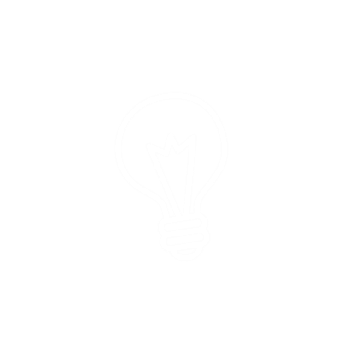 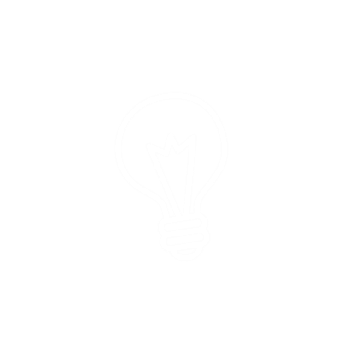 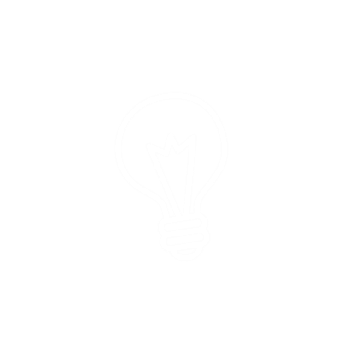 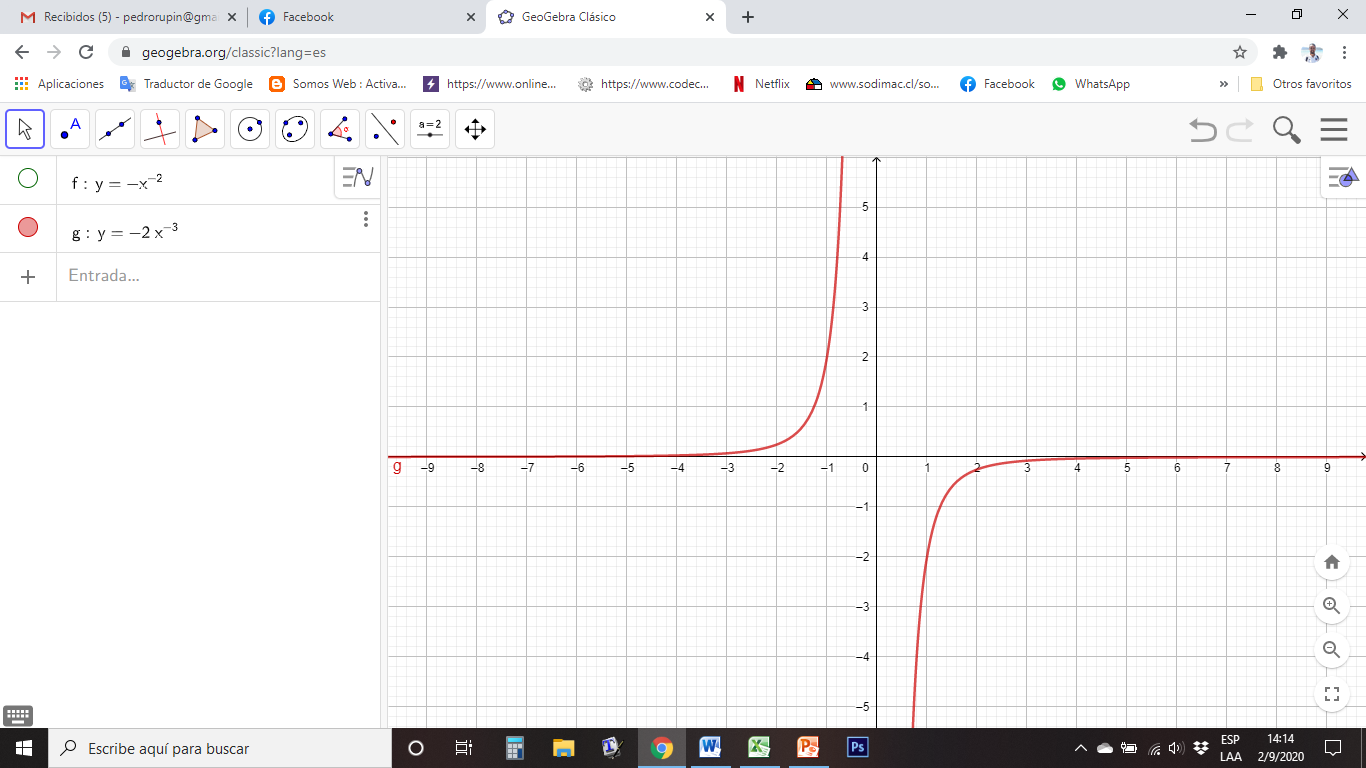 Presenta asíntotas
 Exponente negativo
Simétrica respecto del origen
 Exponente impar
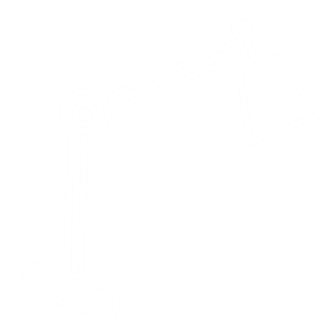 Identifica la función
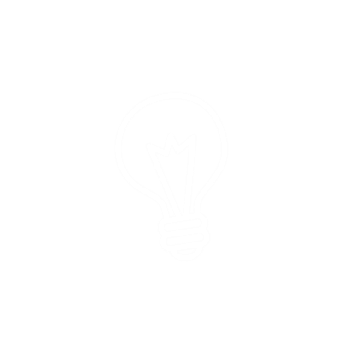 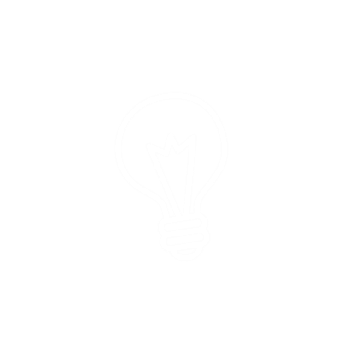 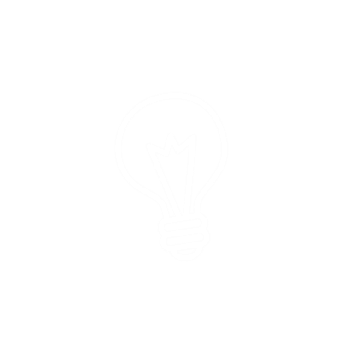 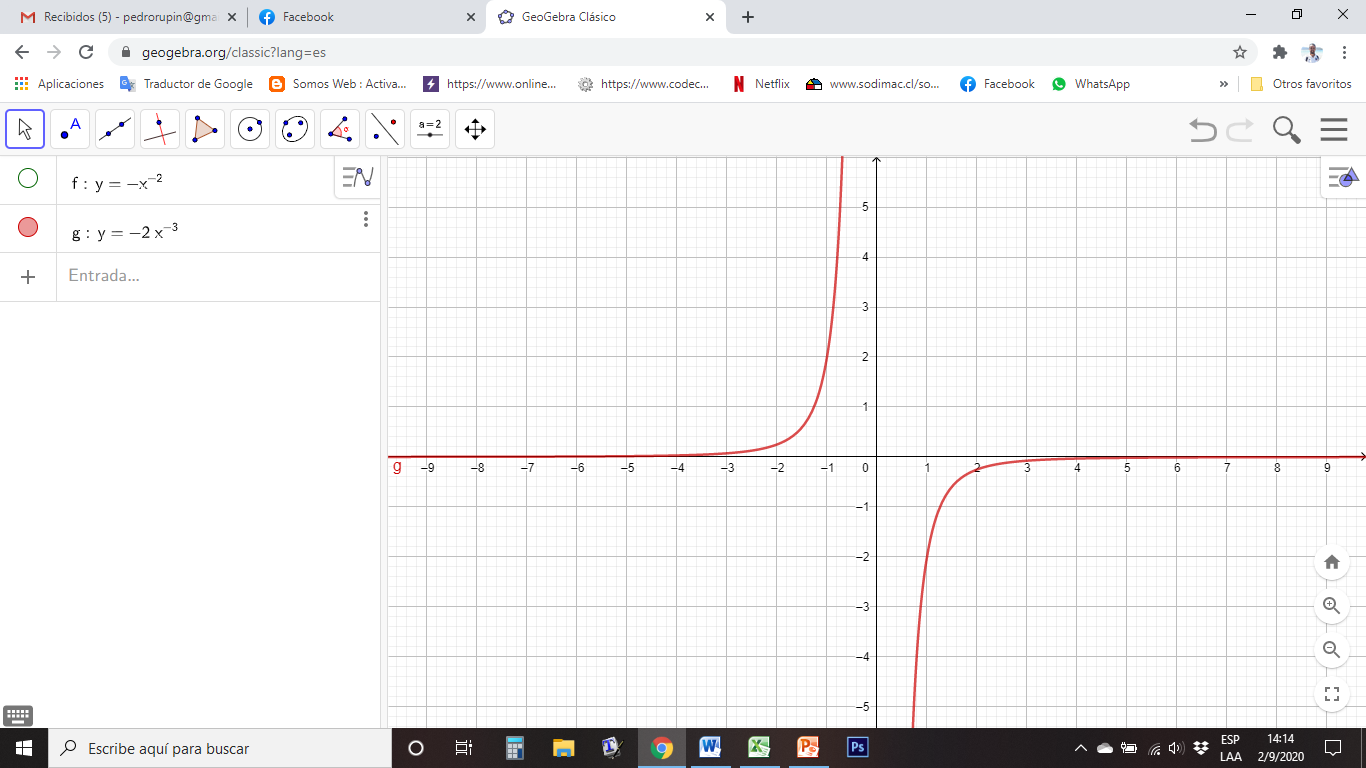 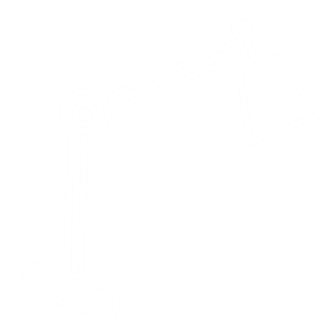 Final
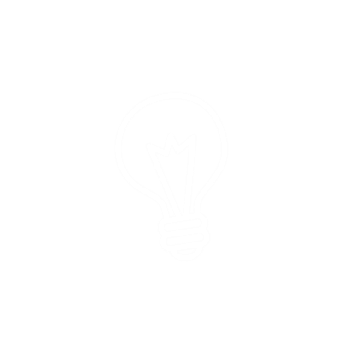 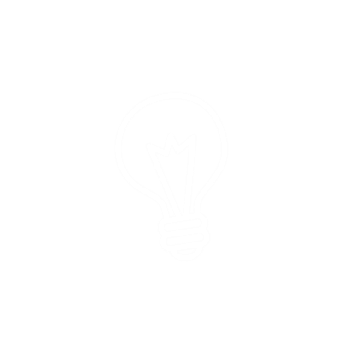 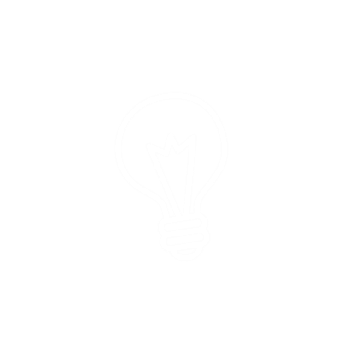 Ahora te toca a ti

Practica lo aprendido, desarrollando la hoja de trabajo de esta clase.
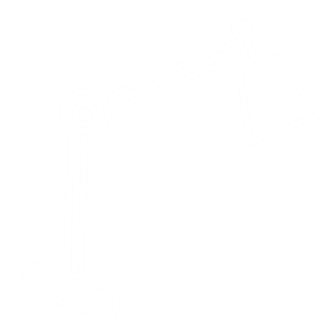